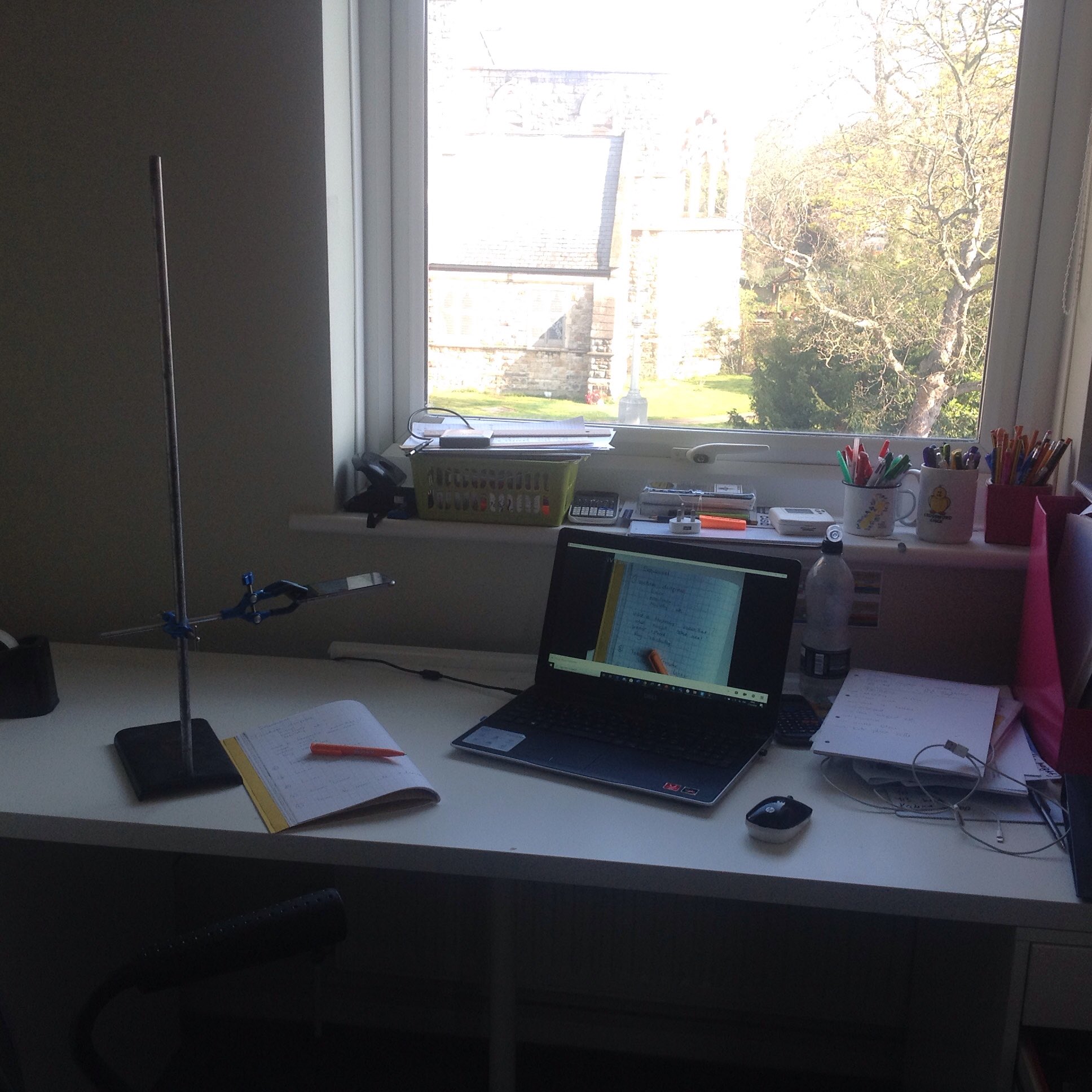 Anne’s home made visualiser
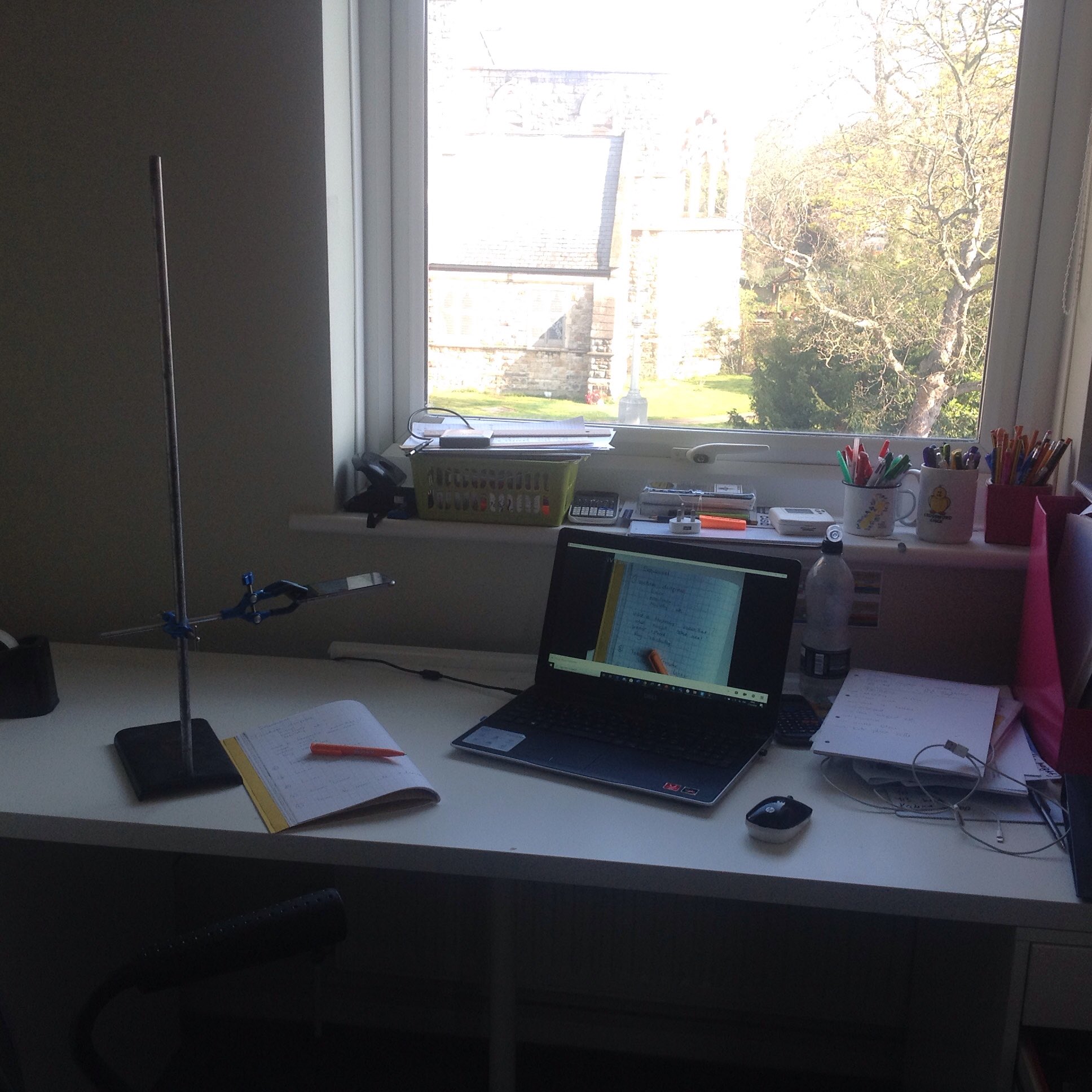 I have found two ways to use my phone as a visualizer:

Via webcam app
Within MS Teams
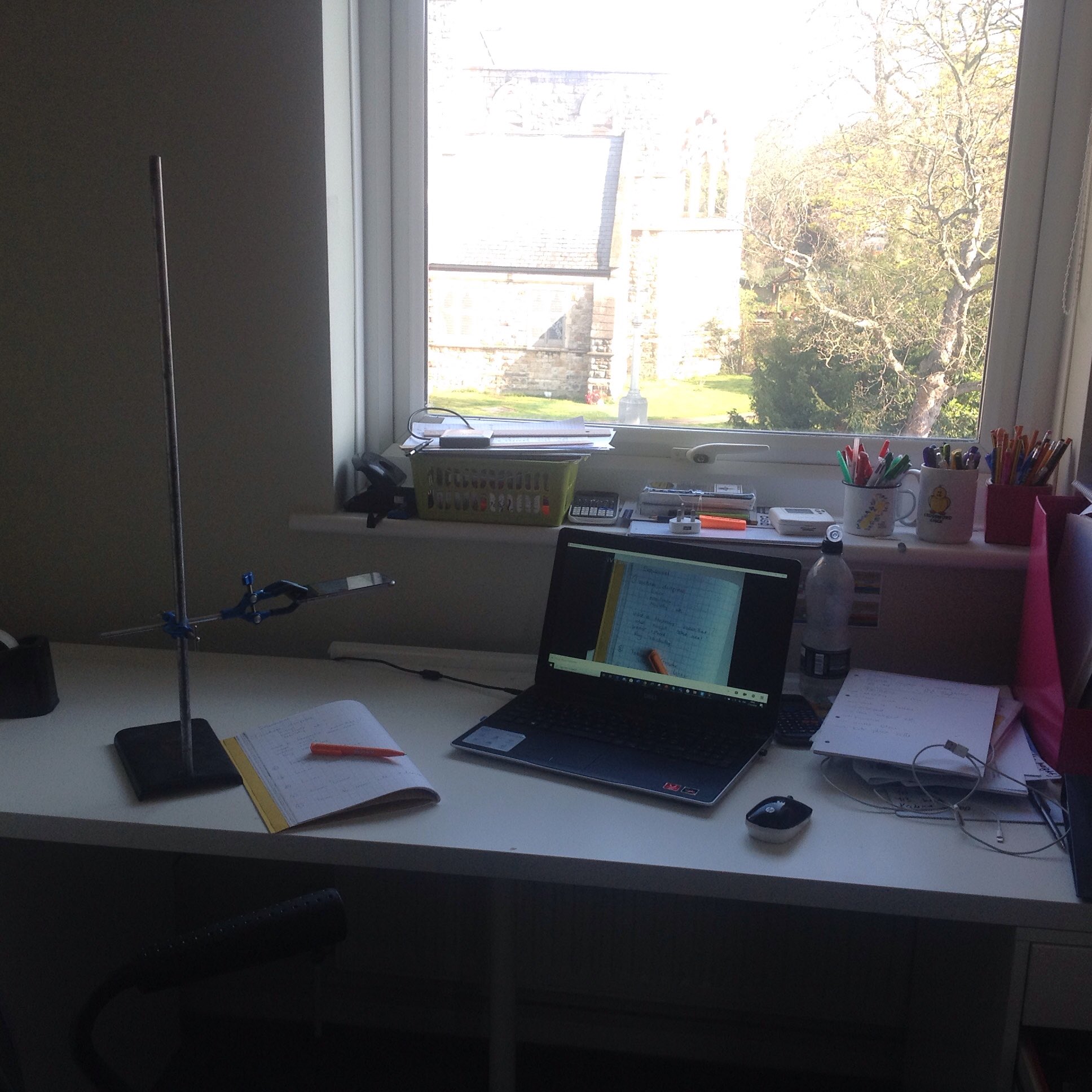 Method 1
You will need:
Phone/tablet
Clamp stand
Web cam app
Web cam app 
Install on your phone and computer
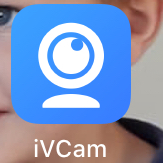 https://www.e2esoft.com/ivcam/
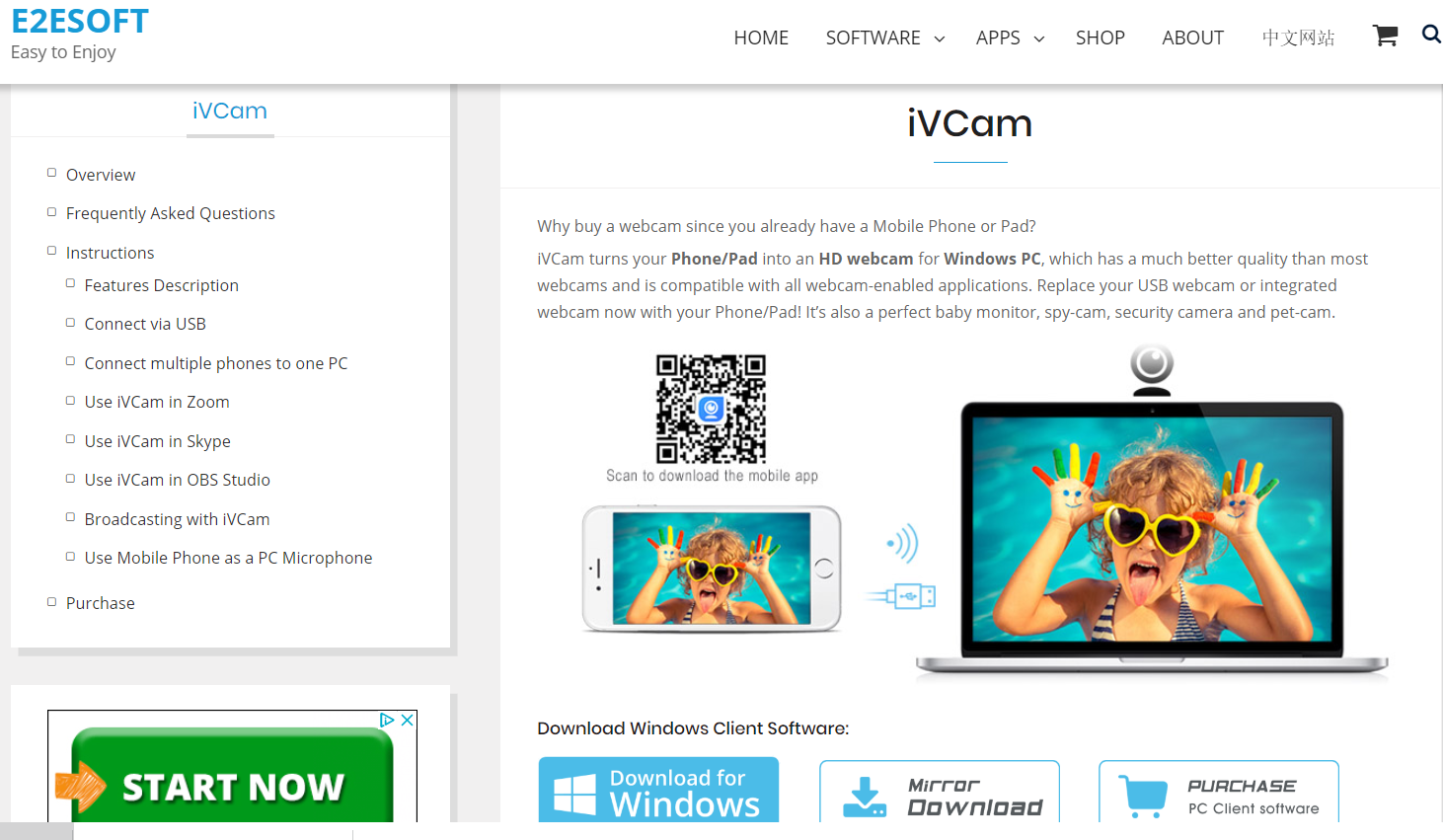 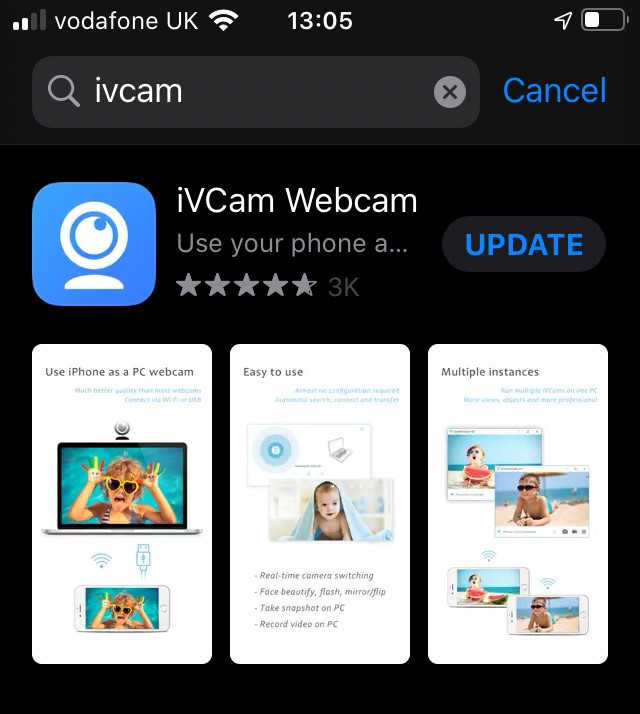 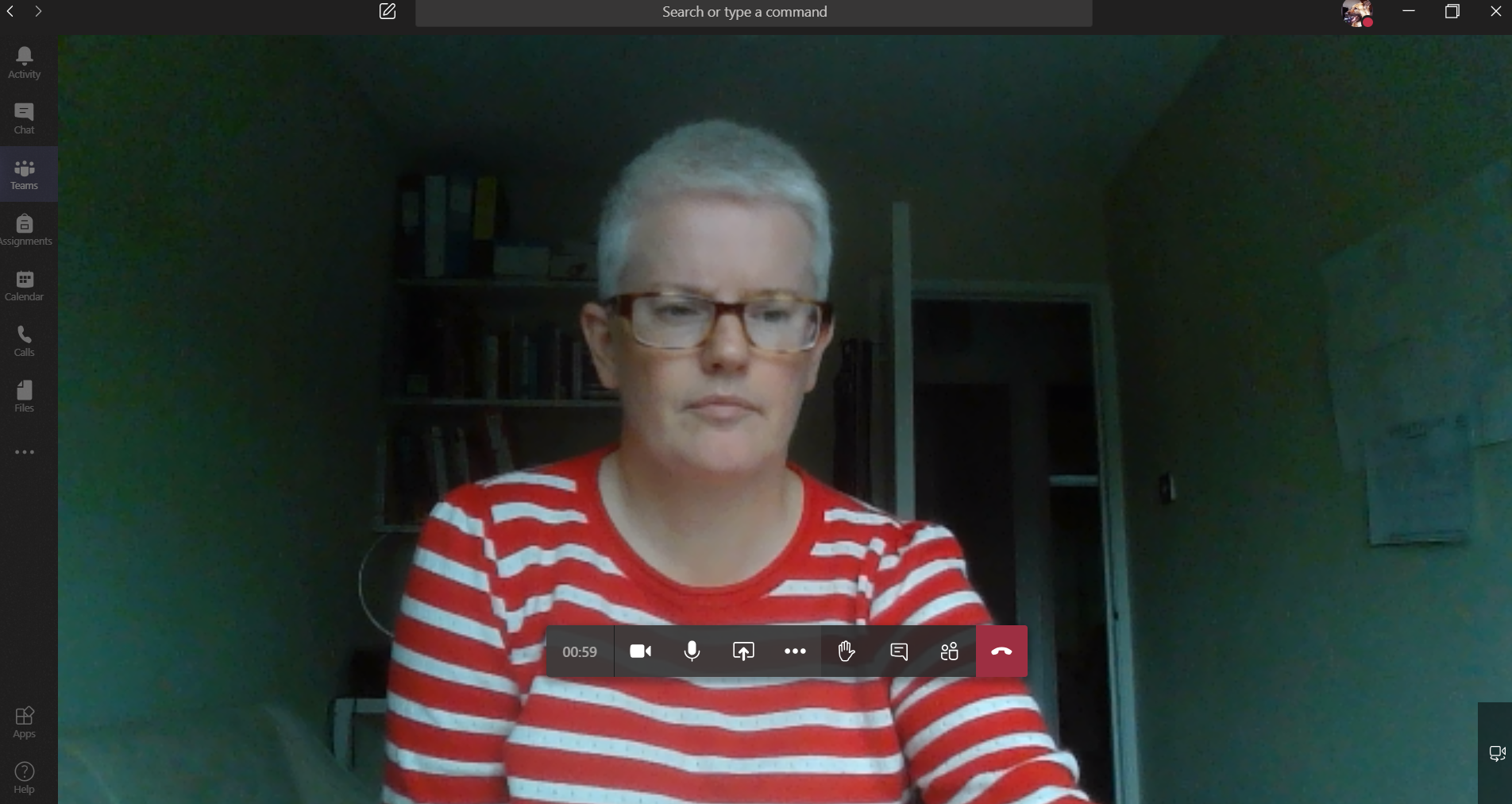 1) Launch Teams meeting as normal
2) Select the webcam
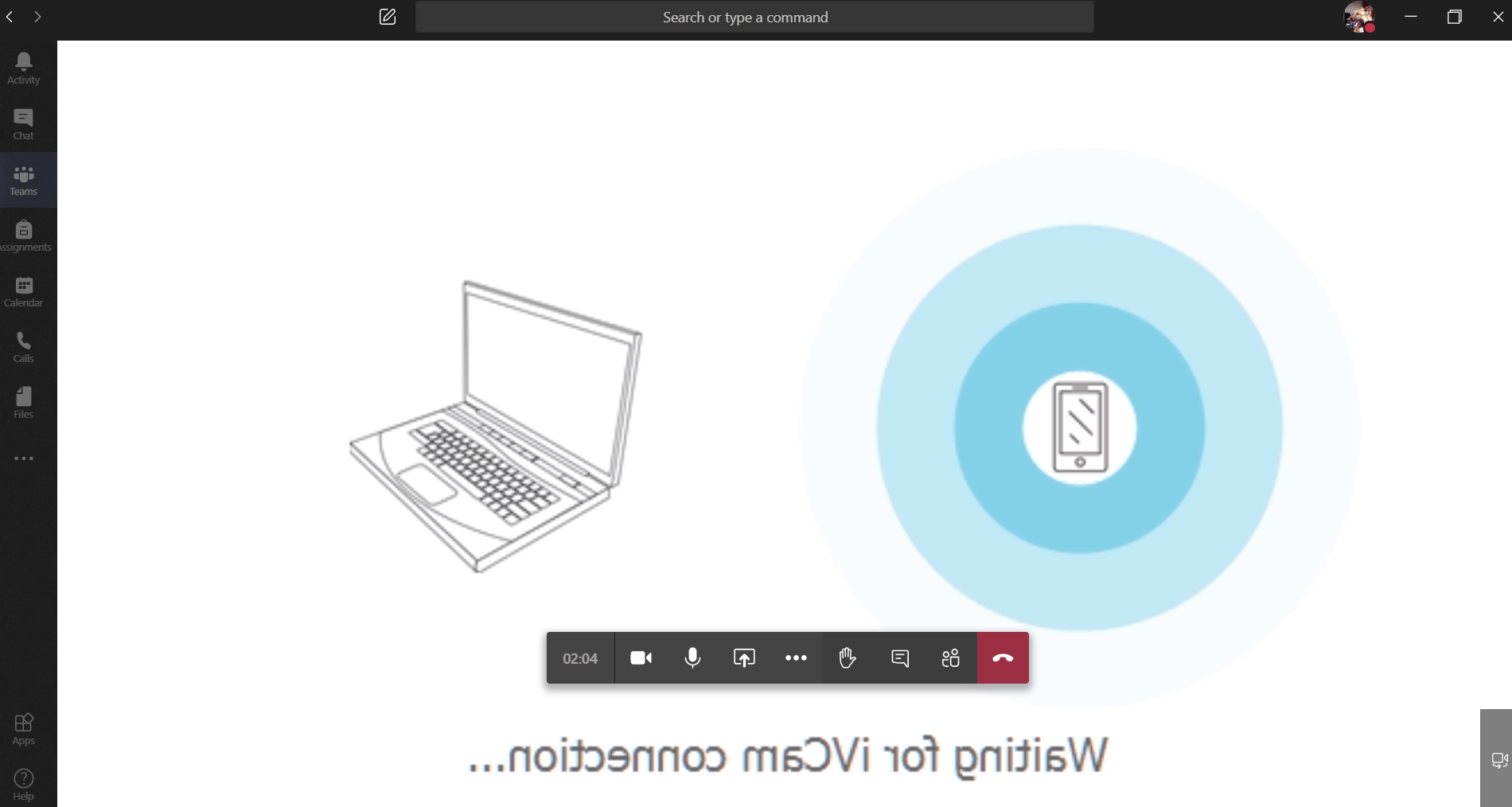 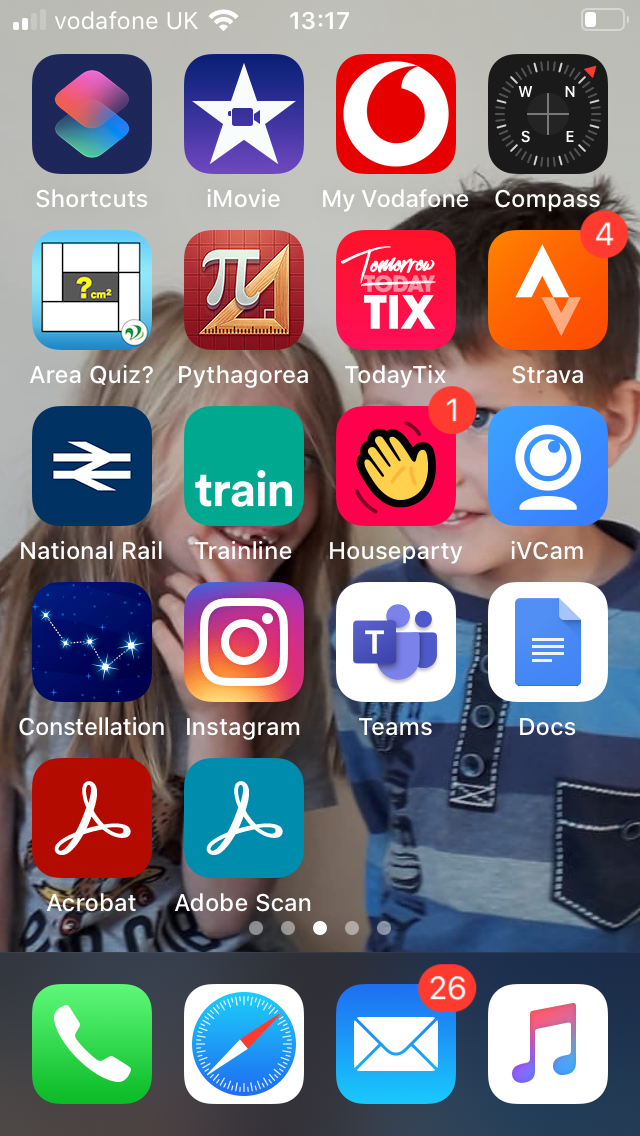 3) Launch webcam on your phone
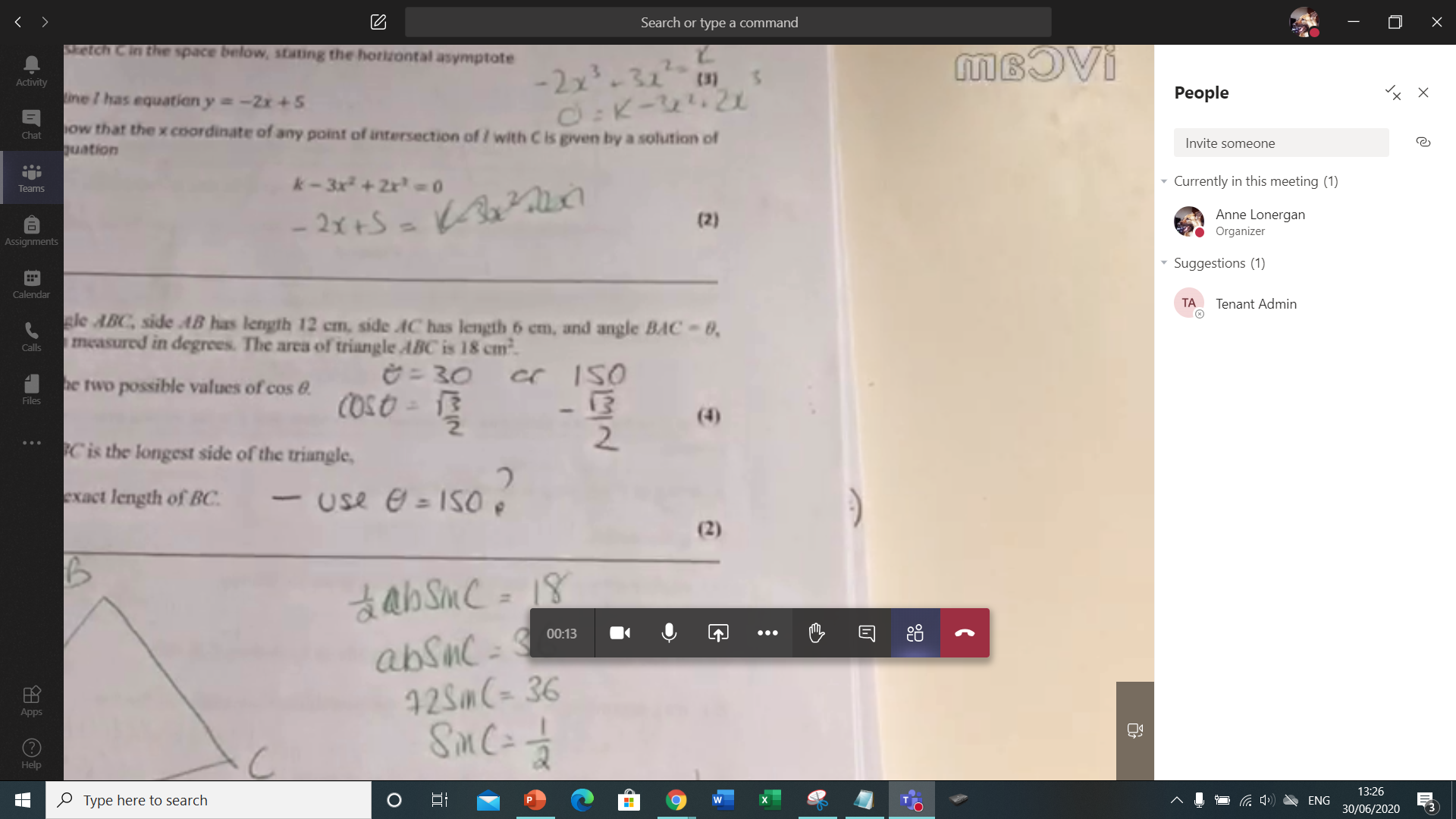 4) The computer will now show whatever your phone is pointed at
5) You can toggle between the phone camera and your PC camera
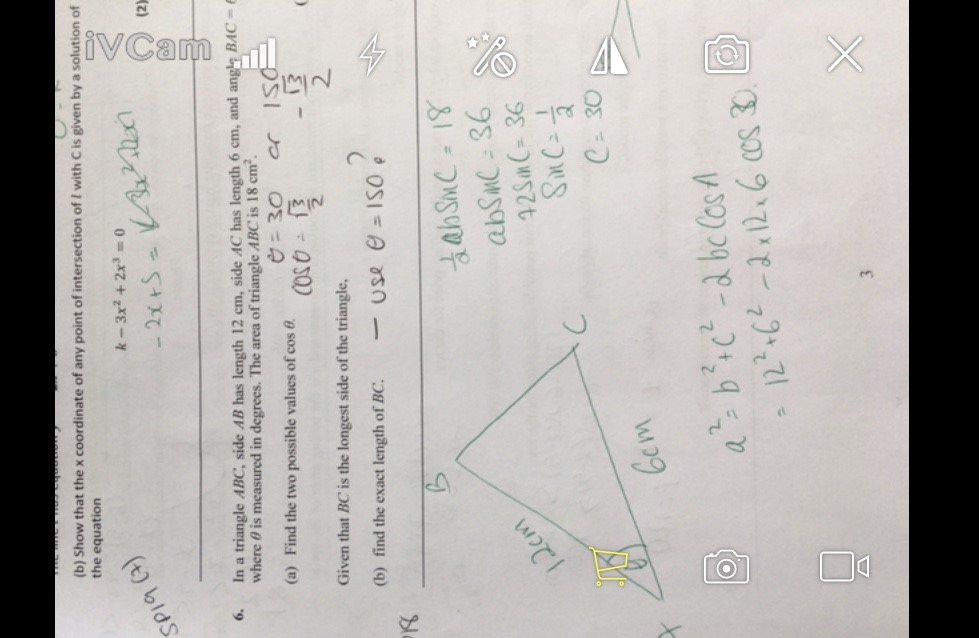 6) Use this button on the App to make sure work is the right way round for students to read.
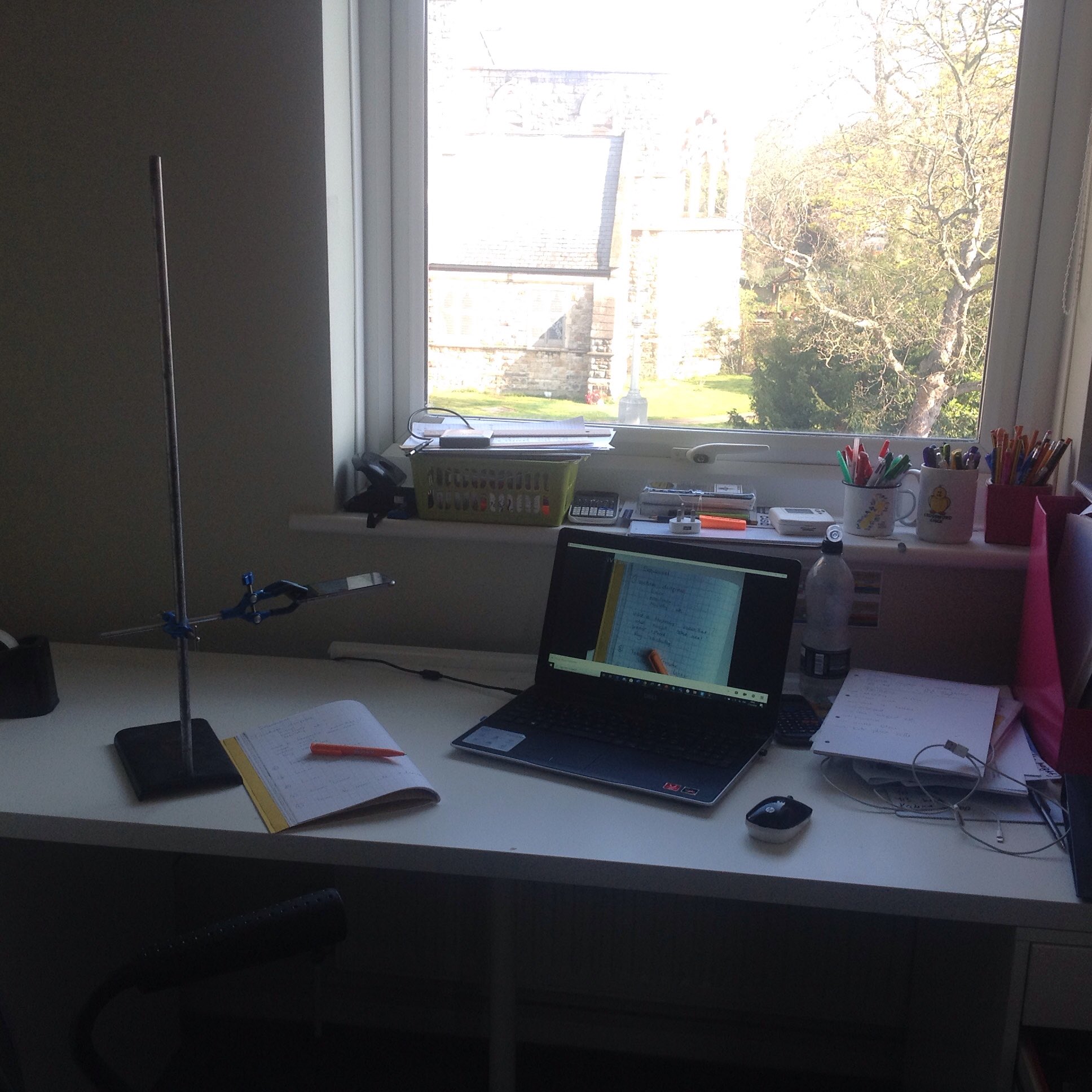 Clamp stand
Ask a friendly science teacher or …..
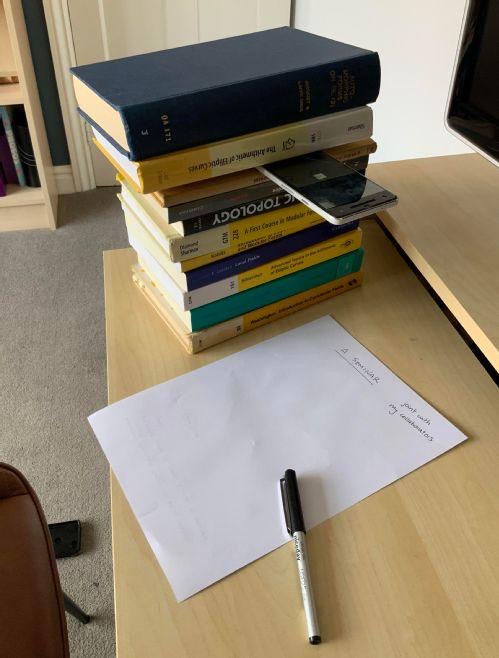 Improvise
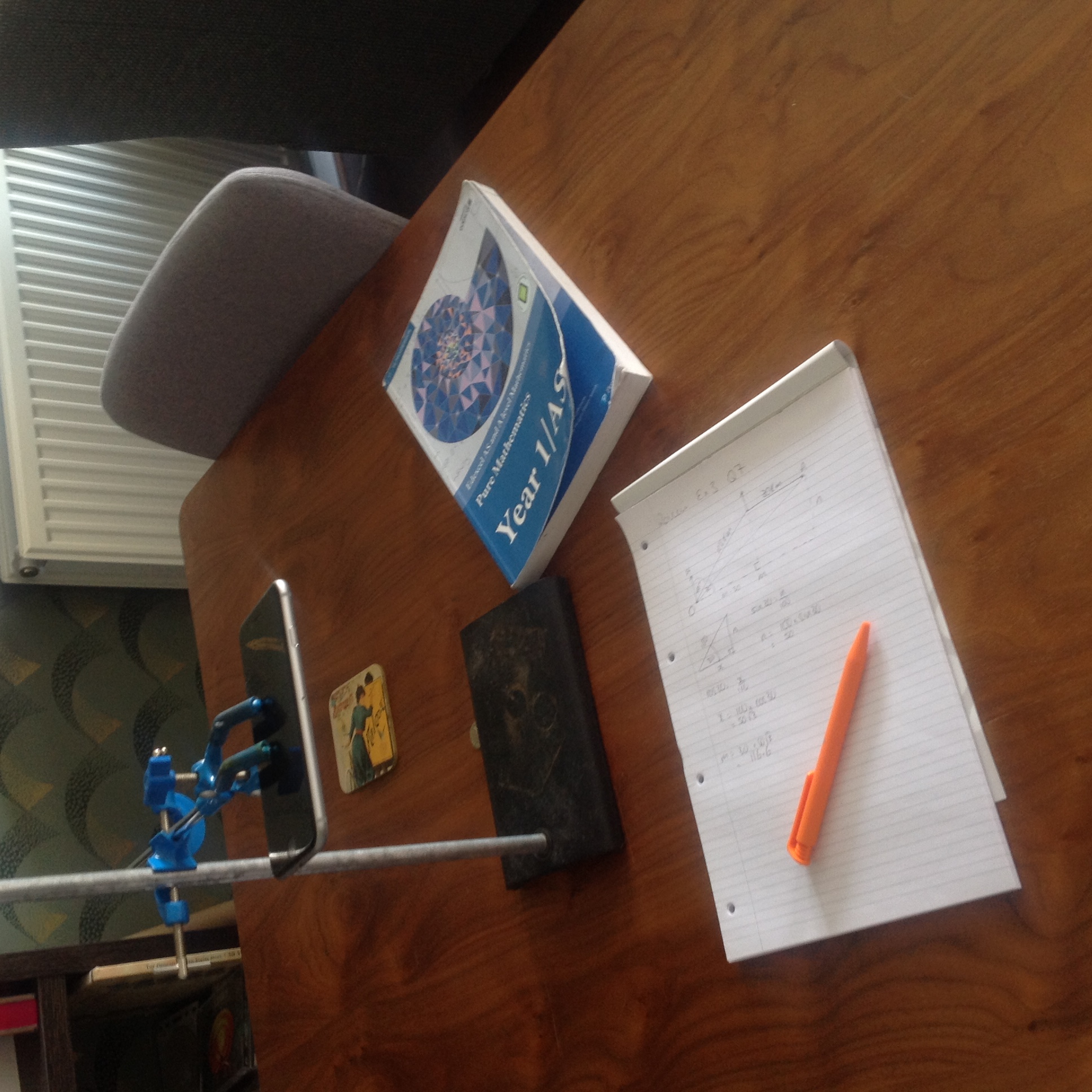 The clamp stand also helped when making short videos of worked solutions to individual questions  share with my students
Method 2: Alternatively join Teams call on two devices…..
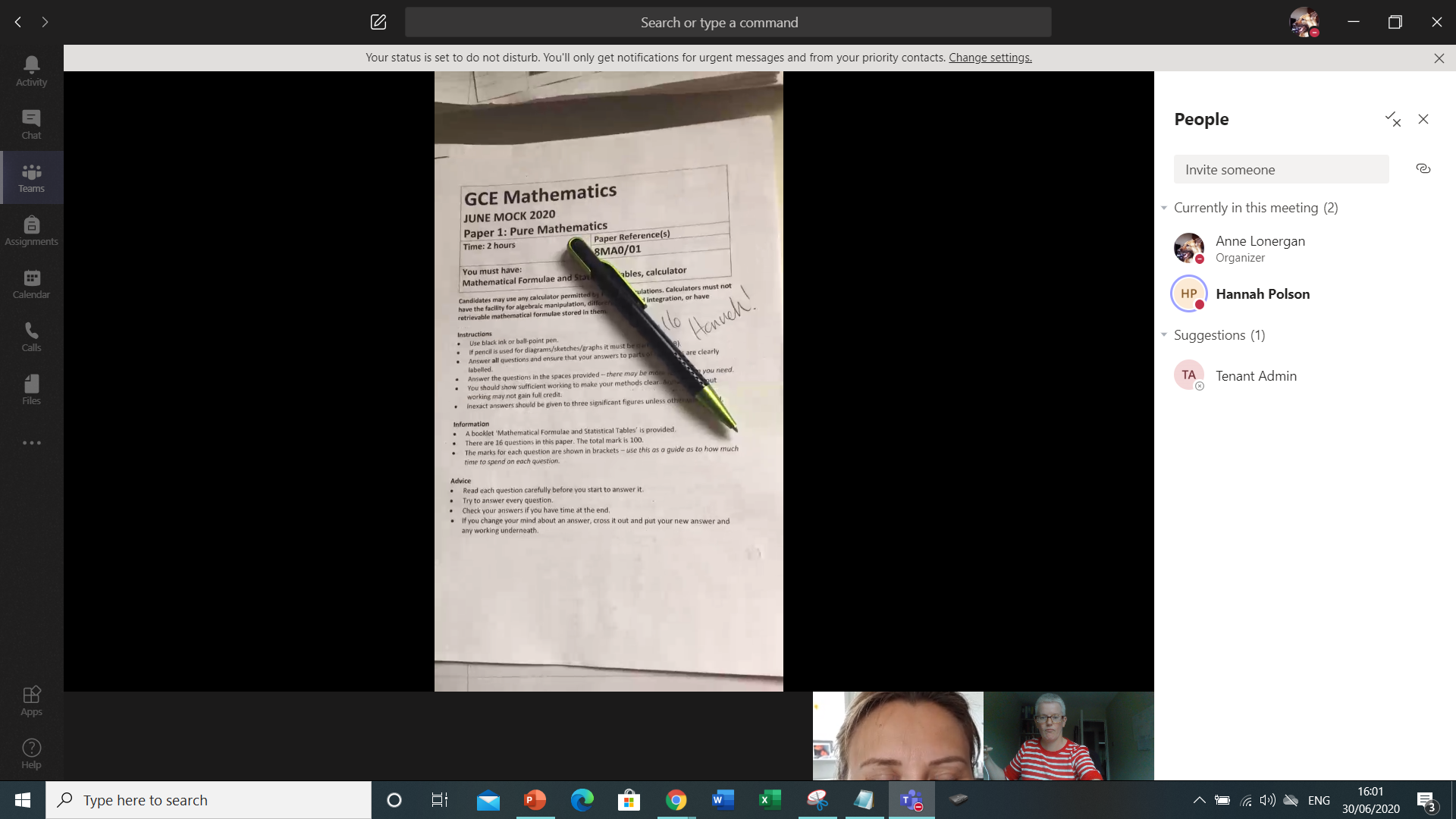 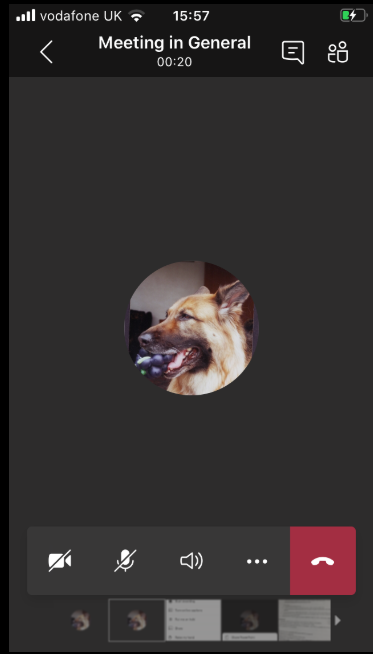 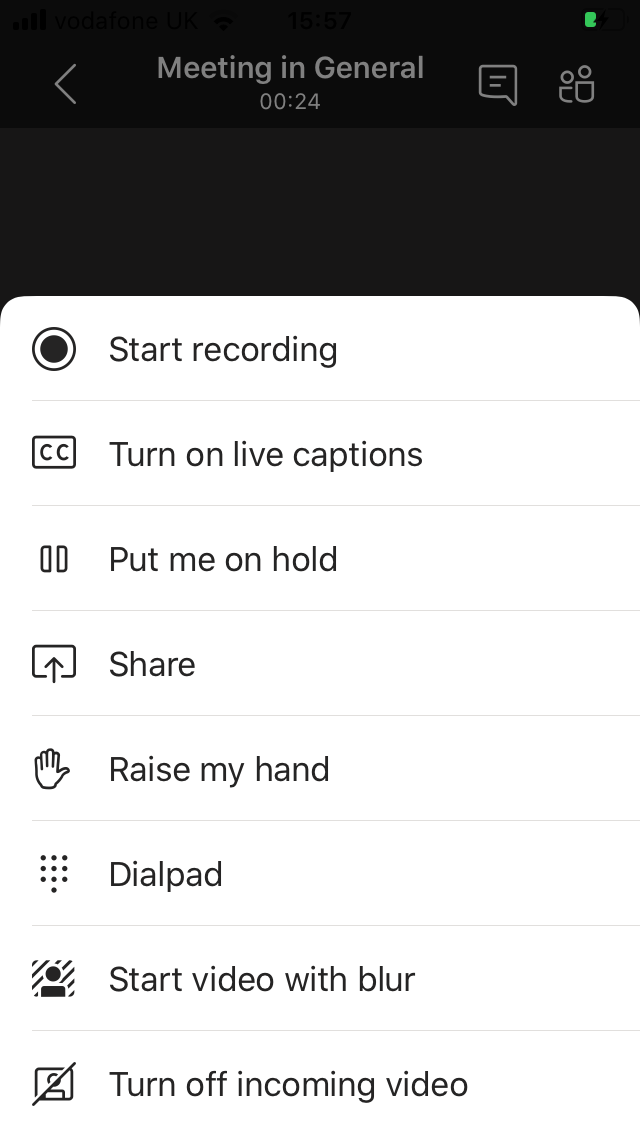 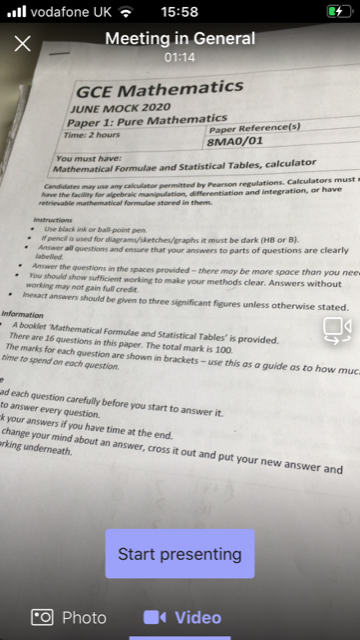 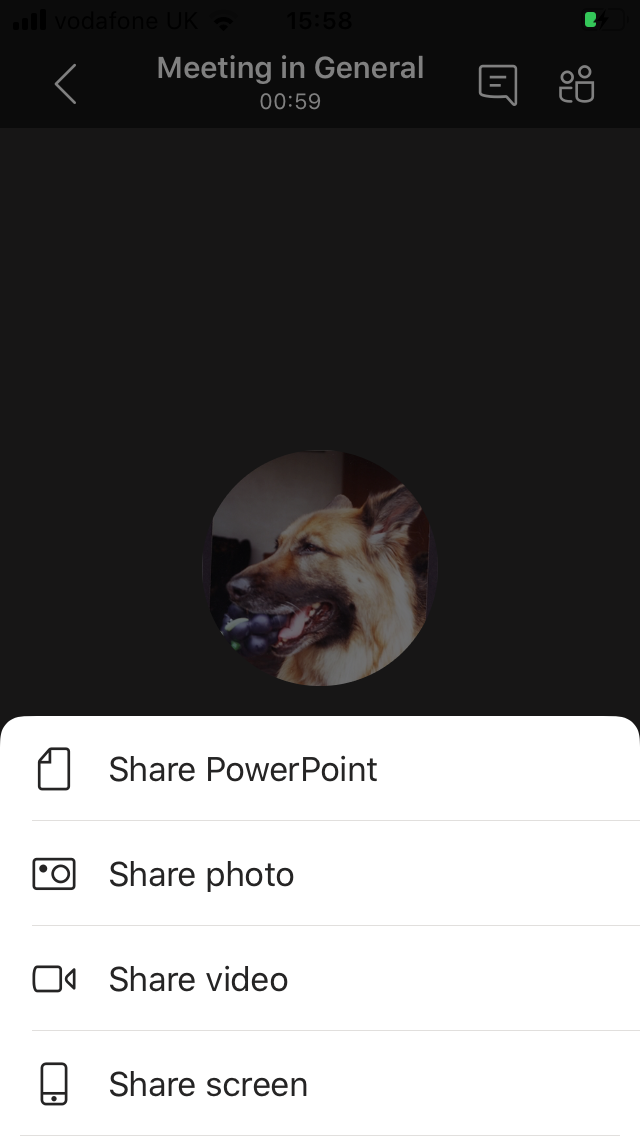 Set up your phone in the clampstand as before
Mute one of the devices
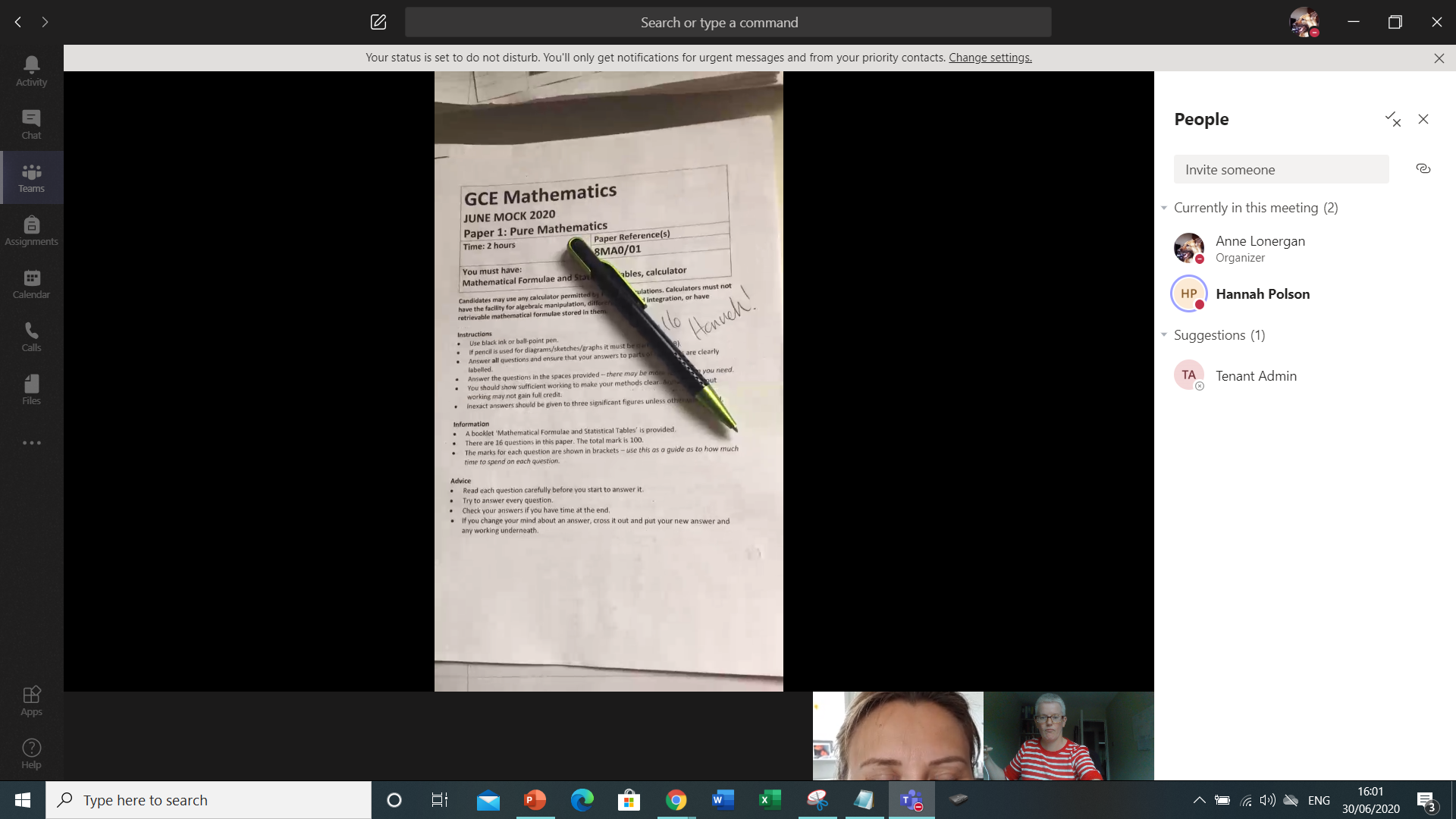